DISANJE I TRANSPIRACIJA
Disanje
Izmjena plinova tjekom koje živa bića uzimaju kisik a oslobađaju ugljični-dioksid
Disanje se odvija u svim živim stanicama - u organelima: mitohondrijama
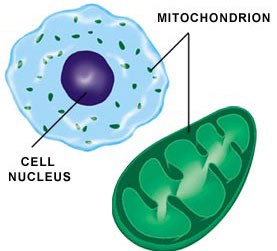 Mitohondrij
STANIČNO DISANJE
Jezgra
U prisustvu kisika se hrana razgrađuje, pri čemu se oslobađa energija
Dio energije se koristi za životne procese, a dio se gubi u obliku topline
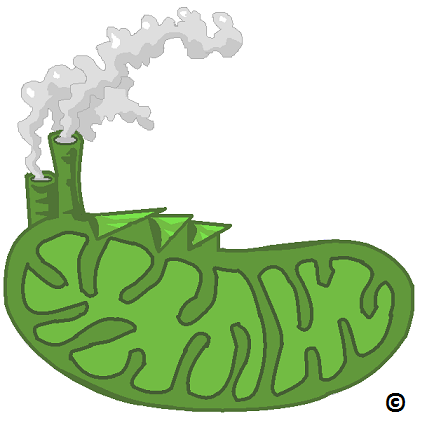 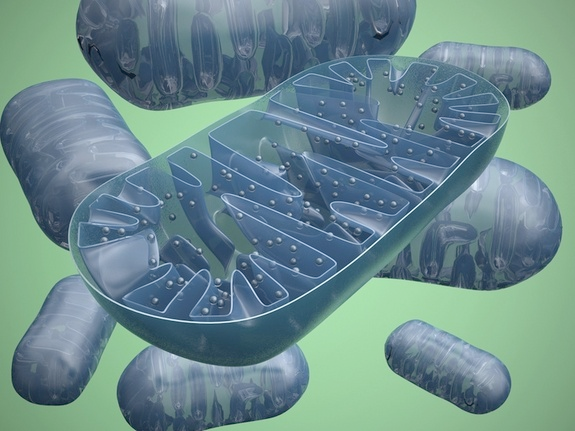 U procesu disanja se oslobađa
-ugljični-dioksid
-voda
Disanje se odvija kroz puči
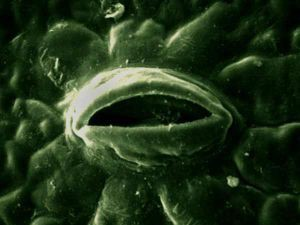 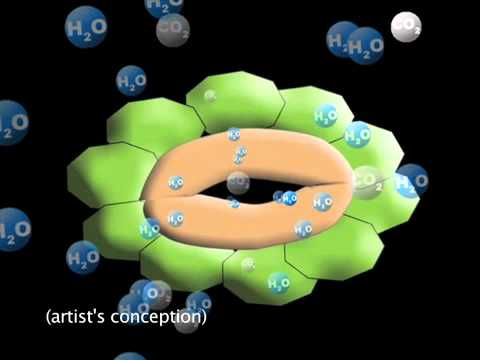 Pokus sa vapnenom vodom
Dokazivanje da se disanjem oslobađa ugljični-dioksid
Izbaciti zrak prilikom izdisaja u čašu sa vapnenom vodom-čaša će se zamutiti zbog reakcije sa ugljičnim-dioksidom
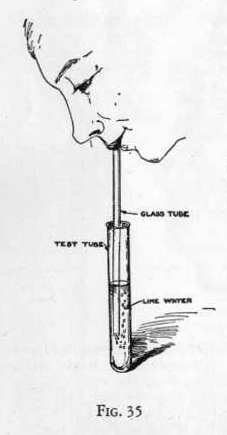 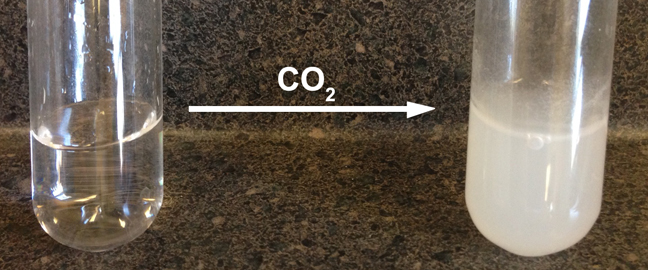 Ugljični-dioksid
Biljke dišu i preko stabla
Otvori na stablu kroz koje se vrši disanje se zovu lenticele
Biljke kisik mogu usvajati i preko korijena
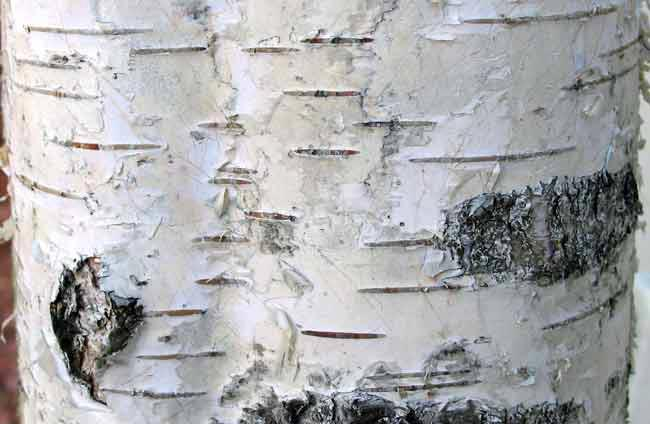 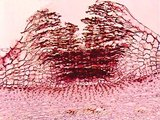 Razlike između fotosinteze i disanja